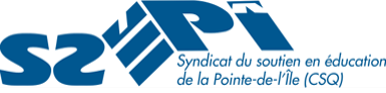 Changements apportés à la convention collective S3 2023-2028
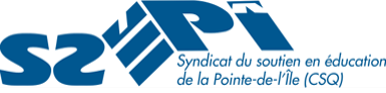 1. La révision des statuts d’emplois
Un vaste chantier a été mis en place à la suite des travaux du comité interronde (annexe 30 de la convention collective 2020-2023) afin de réduire le nombre de statuts. 
Les dix-sept (17) statuts PERCOS existants rendaient complexes la gestion et la compréhension des différents statuts pour les personnes administratrices et les gestionnaires. 
une personne salariée peut détenir plus d’un statut d’emplois, concomitants ou successifs, cela engendrait une gestion administrative importante. 
Des mesures transitoires pour la révision des statuts d’emplois1 sont prévues à l’annexe 33 de la convention collective 2023-2028
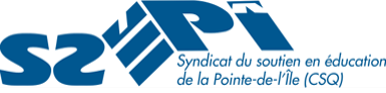 1.1 Les statuts d’emplois
Permanent; 
Régulier ou à l’essai considéré pour la permanence (1-2.26) : semaine régulière de travail de vingt (20) heures et plus;
Régulier ou à l’essai non considéré pour la permanence (1-2.29) : semaine régulière de travail est de moins de vingt (20) heures;
Temporaire embauché pour une durée préalablement déterminée de six (6) mois et plus dont la semaine régulière de travail est de vingt (20) heures et plus (2-1.00 B) b)); 
Temporaire dont la durée d'embauche est indéterminée ou prévue pour moins de six (6) mois, et ce, sans égard au nombre d’heures prévu à sa semaine régulière de travail (2-1.01 B) a)).
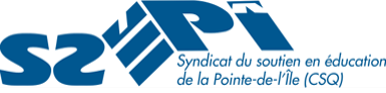 1.2 La compensation monétaire pour tenir lieu des vacances et des avantages prévus aux articles 5-1.00, 5-2.00 et 5-3.00
La compensation monétaire pour tenir lieu des vacances et des avantages est augmentée de deux manières : 

L’une étant évolutive2, variant de 8,77 % à 11,21 % selon l’ancienneté ou la durée d’emploi pour tenir lieux les vacances;
L’autre étant fixe à 12,13 % pour tenir lieux des avantages prévus aux articles 5-1.00, 5-2.00 et 5-3.00. 

2 Compensation évolutive des vacances selon l’ancienneté ou la durée d’emploi : Moins de 15 ans : 8,77 %, 15 ans : 9,25 %, 16 ans : 9,73 %, 17 ans : 10,22 %, 18 ans : 10,71 % et 19 ans et + : 11,21 %.
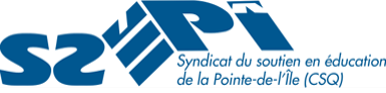 1.3 Mesures transitoires : vacances, congés spéciaux, jours chômés et payés et régimes d’assurance vie, d’assurance maladie et d’assurance salaire (annexe 33)
Ces personnes salariées continuent de bénéficier des congés spéciaux, des jours chômés et payés et des régimes d’assurance vie, d’assurance maladie et d’assurance salaire prévus aux articles 5-1.00, 5-2.00 et 5 3.00 de la convention jusqu’à la dernière journée de la paie qui inclut le 3 janvier 2025. 
Cela exclut :
La personne salariée qui bénéficie des prestations d’assurance salaire conformément à la clause 5-3.32 de la convention à la dernière journée de la paie qui inclut le 3 janvier 2025; 
la personne salariée qui est de retour d’invalidité, mais qui est toujours dans la période prévue à la clause 5-3.04.
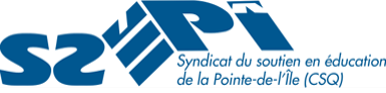 1.4 Prorata des avantages et des bénéfices
La notion de poste à temps partiel et de poste à temps complet n’existe plus et les concordances sont faites à la convention à plusieurs égards. 
les avantages et les bénéfices sont ajustés au prorata en fonction des heures régulières travaillées 
Voici les exceptions à la règle du prorata : 
Droits parentaux (5-4.15 D)); 
Vacances, calcul du service actif (5-6.01); 
Afin de maintenir les droits des personnes salariées à temps complet tel qu’ils étaient avant l’implantation du nouveau modèle des statuts d’emplois, aucun prorata n’est effectué pour la personne salariée dont la semaine régulière de travail comporte 26h15 et plus des heures prévues à la clause 8-2.01, 8-2.02 ou 8-2.03, selon le cas.
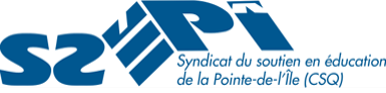 1.5 La permanence
Comme prévu à la clause 1-2.26, un poste est considéré pour la permanence lorsque la durée de la semaine régulière de travail est de vingt (20) heures et plus. 
La personne salariée régulière qui a complété deux (2) années, sans égard au nombre d’heures prévu au poste, au même centre de services dans un poste considéré pour la permanence obtient sa permanence (1-2.20).
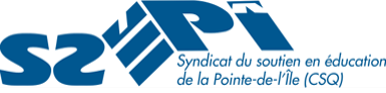 2.  L’intégration du chapitre 10 au chapitre 7
Avec le nouveau modèle, les personnes salariées du chapitre 10 sont intégrées dans la convention à part entière. Ce chapitre est donc aboli. Des mesures transitoires pour l’intégration des personnes salariées couvertes par le chapitre 10-0.00 sont prévues à l’annexe 33 de la nouvelle convention 
L’ensemble des postes détenus par les personnes salariées de l’article 10-2.00 qui ont été rappelées en début d’année 2024-2025 seront considérés abolis. La sécurité d’emploi se fait conformément aux dispositions de la convention 2023-2028.
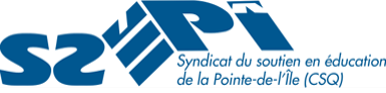 3. Contribution de l'employeur aux assurances collectives (5-3.26)
Les contributions conventionnées de l’employeur pour l’assurance maladie seront augmentées des montants suivants: 
481,90 $ (familial) 
222,80 $ (individuel) 

Les contributions de l’employeur pour l’assurance maladie prévue à la clause 5-3.26 seront dorénavant : 
À compter du 1er avril 2024 : 845,70 $ (Familial)
À compter du 1er avril 2024 : 368,40 $ (Individuel)
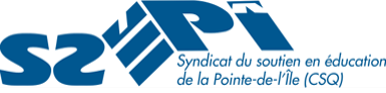 4. Vacances (5-6.10 B))
L’acquisition du droit à la cinquième (5e) semaine de vacances est devancée de manière importante à compter du 1er juillet 2024. 

de 20 jours ouvrables de vacances si elle a moins de 15 ans d'ancienneté au 30 juin de l'année d'acquisition; 
de 21 jours ouvrables de vacances si elle a 15 ans d'ancienneté au 30 juin de l'année d'acquisition; 
de 22 jours ouvrables de vacances si elle a 16 ans d'ancienneté au 30 juin de l'année d'acquisition; 
de 23 jours ouvrables de vacances si elle a 17 ans d'ancienneté au 30 juin de l'année d'acquisition; 
de 24 jours ouvrables de vacances si elle a 18 ans d'ancienneté au 30 juin de l'année d'acquisition; 
de 25 jours ouvrables de vacances si elle a 19 ans et plus d'ancienneté au 30 juin de l'année d'acquisition.
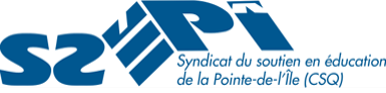 6.1 Création des postes comportant des horaires continus et le plus grand nombre d’heures possible (8-2.06)
Le centre de services créé, lors de l’établissement des postes, d’une part, des postes comportant le plus grand nombre d'heures possible, et d’autre part, des horaires continus, notamment en fusionnant les postes compatibles de la même classe d’emplois. 
L’obligation patronale de créer des postes comportant des horaires continus et le plus grand nombre d’heures possible est dorénavant applicable au secteur général.
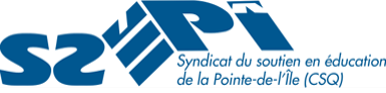 6.2 Motif de non-abolition secteur des services directs aux élèves (7-3.14 F)
Dans le cadre de la planification des effectifs, seulement au secteur des services directs aux élèves, l’employeur pourra augmenter le nombre d’heures hebdomadaires de travail jusqu’à concurrence de (10 %) dans un poste sans être obligé de l’abolir. Ce faisant, le poste « bonifié » demeure un poste maintenu et la personne salariée qui le détenait la conserve. 
Cependant, certaines limites de ce droit de gérance ont été prévues : 
Pour les postes non considérés pour la permanence, l’augmentation du nombre d’heures hebdomadaires de travail jusqu’à concurrence de (10 %) ne peut avoir pour effet de créer un poste considéré pour la permanence. 
Un poste ne peut être modifié plus d'une fois tous les (3) ans à moins d'entente avec le syndicat.
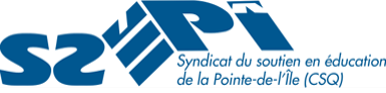 6.3 Période d’essai (1-2.17)
La période d’essai prévue à la clause 1-2.17 passe de (60) jours à (90) jours effectivement travaillés pour les personnes salariées sauf le soutien technique
et de (90) à (120) jours effectivement travaillés pour les personnes salariées du soutien technique. 

La personne salariée à l’essai qui n’a pas complété sa période d’essai à la date d’entrée en vigueur de la convention collective 2023-2028, soit le 9 juin 2024, demeure assujettie aux dispositions de la clause 1-2.17 de la convention collective 2020-2023.
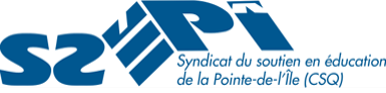 6.3.2  Les limites au changement d’affectation de la personne à l’essai
Une personne salariée à l’essai ne pourra postuler sur un autre poste que si le poste convoité constitue pour elle :

Une promotion;
Une mutation qui entraine un changement de quart de travail (poste de jour, de soir ou de nuit);
Une augmentation, en mutation ou rétrogradation, qui comporte au moins cinq (5)
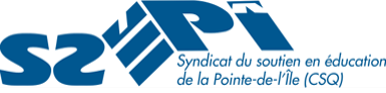 6.4  Affectation temporaire à l’occasion d’un retour de travail en cours d’année scolaire (7-1.19, 2e alinéa)
La possibilité de réaffecter à un autre poste la personne salariée de retour de travail en cours d’année scolaire, et ce, sans égard au motif d’absence dont elle a bénéficié. Dans ce cas, la personne salariée remplaçante poursuit le remplacement, et ce, au plus tard jusqu’au retour de la personne salariée réaffectée.
Dans tous les cas, une telle affectation temporaire ne pourra avoir lieu qu’avec l’accord du syndicat et la personne salariée visée.
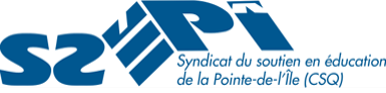 7.2  Temps supplémentaire en service de garde et en milieu scolaire (8-3.10)
Lorsque la personne salariée en service de garde et en milieu scolaire est requise au travail après la fermeture du service de garde en fin de journée, le temps effectué est considéré comme des heures supplémentaires.
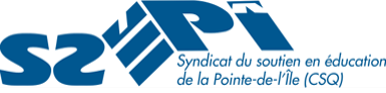 8.1 Participation au Plan d’intervention (8-2.15)
Le centre de services doit dorénavant favoriser la participation des personnes salariées concernées à l’élaboration ou au suivi du plan d’intervention de l’élève. Par l’introduction de cette disposition, les parties démontrent l’importance de la concertation entre les différents acteurs et de l’apport du personnel de soutien.
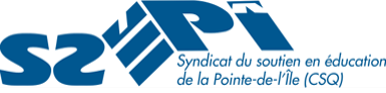 8.2 Ratio en service de garde (annexe 28)
Afin de palier la problématique du respect des ratios en service de garde, les parties ont convenu à la création d’un comité national inter ronde afin d’analyser les enjeux liés au ratio en service de garde. 
Le comité a pour mandat : 
D’identifier, d’évaluer et d’analyser les enjeux rencontrés, le cas échéant, en lien avec les ratios en service de garde; 
De recommander aux parties négociantes à l’échelle nationale des pistes de solutions pouvant contribuer à atténuer les impacts reliés à cette problématique.
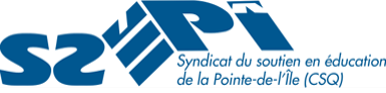 9.  L’aide à la classe (annexe 29)
Les heures allouées devront se situer entre (10) et (15) heures pour chacune des classes qui obtient le service d’aide à la classe. Les services dispensés par les personnes salariées appelées à apporter leur soutien en classe sont complémentaires aux autres services d’appui en adaptation scolaire accessibles aux élèves et au personnel enseignant. 
Les services de soutien en classe sont dispensés principalement au groupe d’élèves de la classe, et non à un élève en particulier ou à l’ensemble de l’école. 
La supervision de la personne appelée à apporter son soutien en classe relève de la direction de l’école.
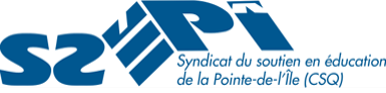 10. Développement des ressources humaines, insertion professionnelle, encadrement des stagiaires et santé globale
2020-2023 Entre autres, à l’annexe 31 pour le développement pour la personne salariée œuvrant auprès d’élèves ayant des besoins particuliers et à l’annexe 27 pour l’encadrement des stagiaires. 
À la convention collective 2023-2028, les parties se sont entendues pour augmenter les montants alloués et élargir le champ d’application pour l’octroi des montants afin d’inclure le mandat de la formation du personnel œuvrant auprès des élèves handicapés ou en difficulté d'adaptation ou d'apprentissage (EHDAA) ainsi que l’insertion professionnelle en plus de l’encadrement des stagiaires et le mentorat du nouveau personnel. (90$)
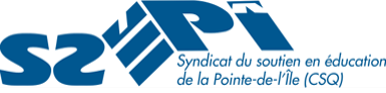 10.1 Insertion professionnelle et encadrement des stagiaires (5-7.00 section 2 et annexe 25)
Le centre de services dispose, afin de favoriser l’insertion professionnelle et l’encadrement des stagiaires, pour chaque année financière de la convention, d’un montant égal à (90 $) par personne salariée, montant alloué au prorata des heures régulières prévues à sa semaine de travail. Ce nombre est établi au début de chaque année financière.
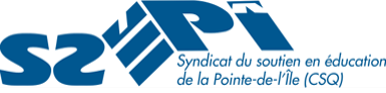 10.2 Santé globale (annexe 26)
Pour la convention collective 2023-2028 le budget annuel de 350 000 $ Ces sommes non récurrentes sont réparties entre les centres de services au prorata du nombre d’équivalent temps complet (ETC) 

Le budget alloué n’est plus restreint à de l’accompagnement lors d’un retour au travail par la suite d’une invalidité, mais favorise le déploiement de moyens prenant notamment la forme d’activités de prévention et de sensibilisation, d’information, de formation, d’accompagnement ou de tout autre mesure permettant de favoriser la santé globale des personnes salariées.
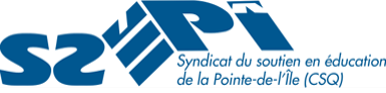 11.1 Mise à pied temporaire et calcul des cent quatre (104) semaines de prestations d’assurance salaire (5-3.32 A)
Durant une mise à pied temporaire effectuée en vertu de l’article 7-2.00, la période d’invalidité et les prestations d’assurance salaire sont suspendues. Cette suspension n’a pas pour effet de réduire la période maximale de cent quatre (104) semaines de prestation.
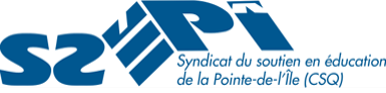 11.2 Affectation temporaire pendant une période d’invalidité (5-3.32 C)
Un centre de services et une personne salariée en invalidité peuvent convenir d’une attribution de tâches compatibles avec ses qualifications et son expérience, et ce, seulement sur recommandation écrite du médecin traitant attestant des limitations fonctionnelles de cette personne salariée. Le syndicat doit être consulté dans le cadre de la mise en place de cette affectation temporaire. 
Nous croyons important d’insister sur le caractère volontaire de cette réaffectation.
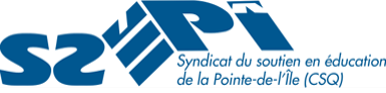 12. Retraite progressive (annexe 7)
L’entente initiale de retraite progressive pourra être prolongée jusqu’à un maximum de sept (7) années de retraite progressive au total.
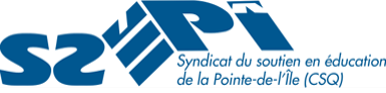 13. Suspension sans traitement : accusation de nature criminelle - inconduites sexuelles (annexe 27)
Dans le cas où la personne salariée fait l’objet d’une accusation de nature criminelle en matière d’inconduites sexuelles, le centre de services pourra dorénavant la relever sans traitement de ses fonctions jusqu’à ce qu’une décision finale de la Cour soit rendue. 
La personne salariée pourra toutefois soumettre un grief directement à l’arbitrage dans les trente (30) jours ouvrables de la réception de l’avis lui signifiant la décision du centre de services de la suspendre.